Pressure here = 0
no pressure losses in the directional control valve.
Also during movement.
Exercise 9
Pressure here > 0 
- during movement (lifting)
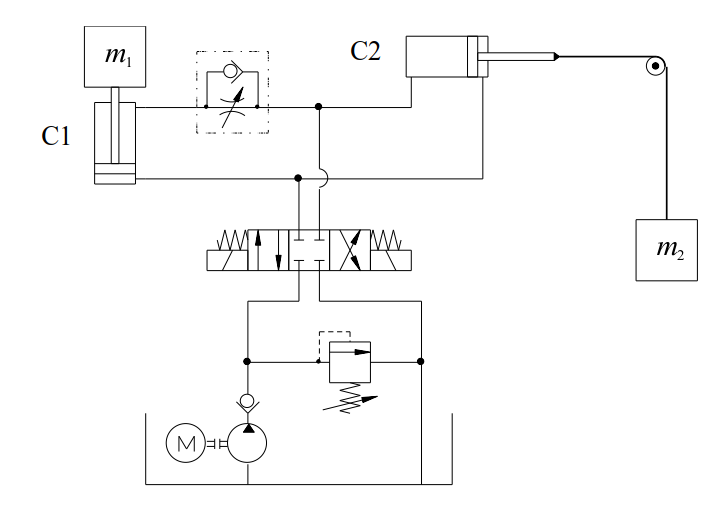 Pressures needed to start the lifting?
Flow rates are zero  pressures due to flow friction do not exist
”Ideal” directional control valve here, no pressure losses.
Notice rod side area here as the active piston area.
Start pressures
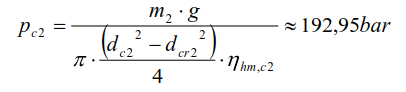 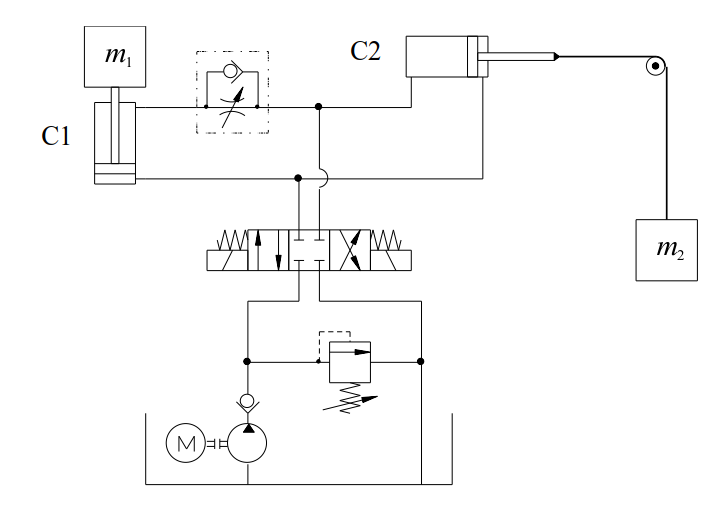 Lower pressure need here  this will start
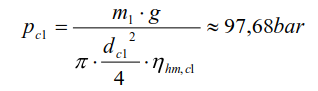 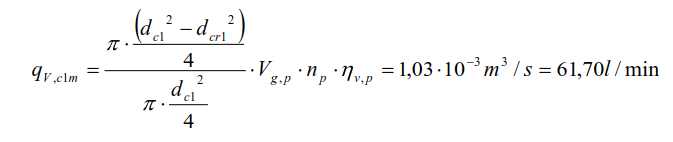 Throttle flow rate
During movement
Pressure here > 0 during movement (lifting)
The flow rate is smaller than pump flow rate
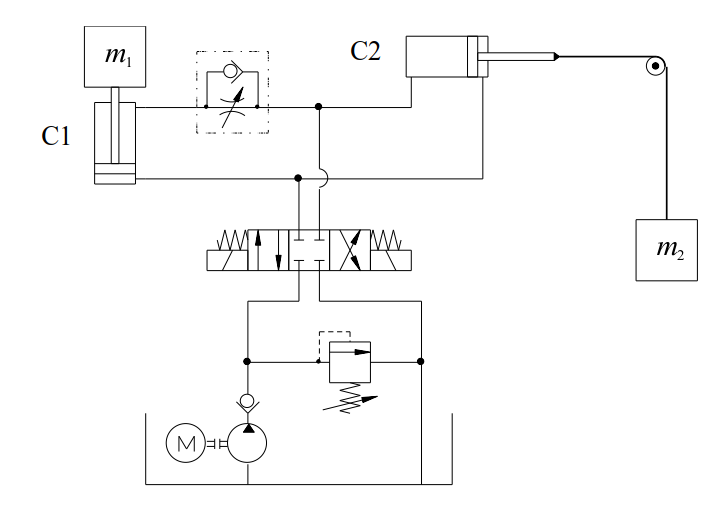 Pump flow rate
Pressure loss (if all the pump flow goes to C1)
Start of lift
192,95 bar
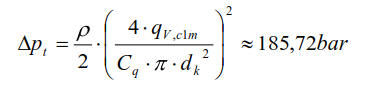 Reduced to A side
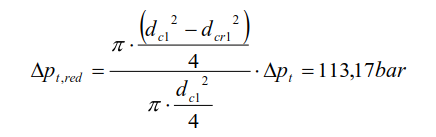 A side pressure (= pump pressure)
 Cylinder C2  is moving as well (”sooner”)!  all the pump flow rate does not go to C1
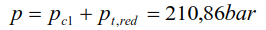 Cylinder pressure as function of flow rate
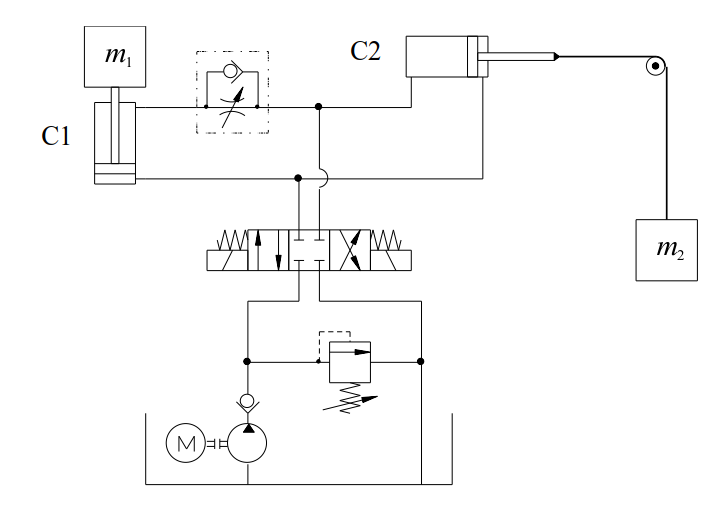 Cylinder input pressure rises if flow rate increases
(because of throttle flow)
When cylinder pressure C2 is reached  balance
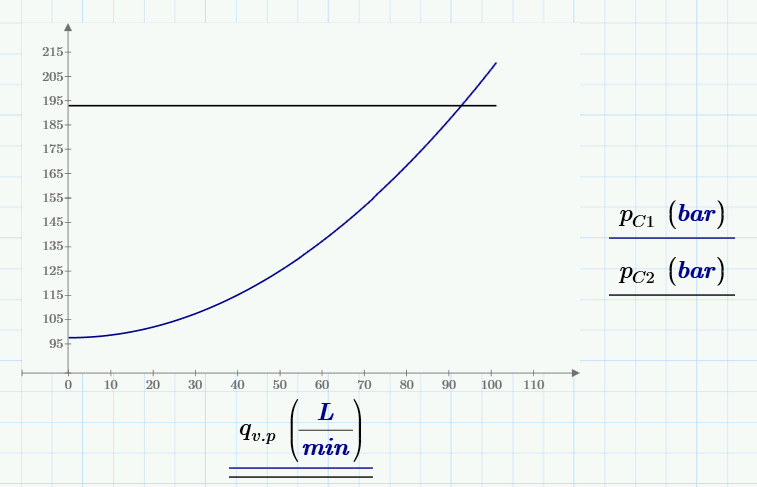 Increasing cylinder flow rate
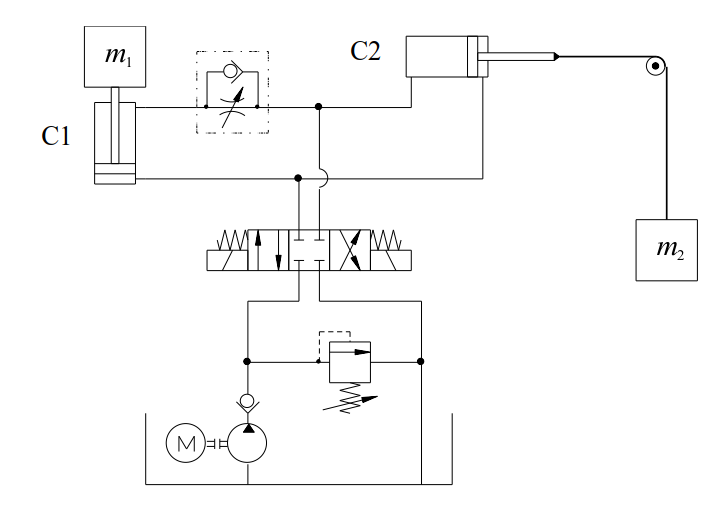 pB= ?
Flow rates - analytical
192,95 bar
B
For lifting of load 97,68 bar is needed (calculated earlier)

For the throttle pressure loss 
192,95 bar - 97,68 bar = 95,27 bar
is needed at A side (piston side)!

The corresponding pressure at B side is
192,95 bar
A
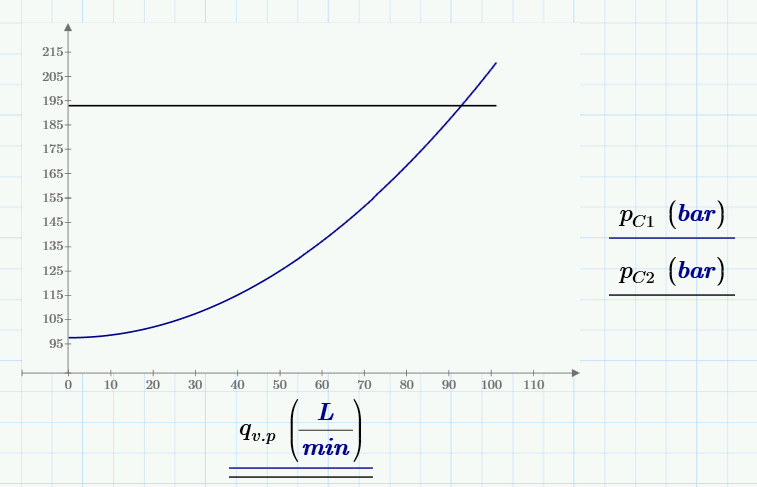 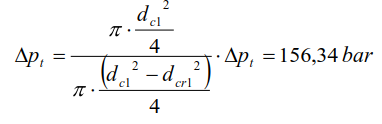 Flow rate for A chamber (piston side)
The corresponding throttle flow
Piston velocity (C1)
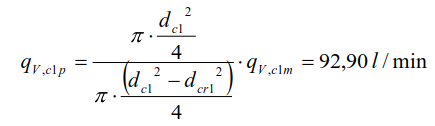 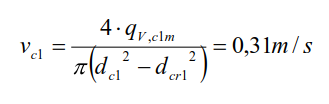 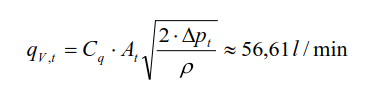 Cylinder C2
Flow rate to cylinder C2 (pump flow rate – cylinder C1 flow rate)
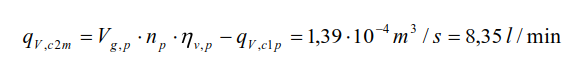 Cylinder C2 piston velocity
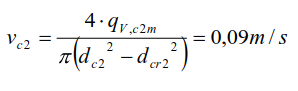 Exercise 10
Calculate the minimum setting pressure of pressure relief valve needed to ensure the operation of the system at the announced loads. In addition, calculate the rotational speed of the motors.
System is used to operate three chain conveyors, each equipped with individual hydraulic drive motor. Load torques of the motors are T1 = 1500 Nm, T2 = 700 Nm and T3 = 300 Nm. Displacements of the motors are V g,m1 = 1000 cm3/r, V g,m2 = 1000 cm3/r and Vg,m3 = 500 cm3/r. Efficiencies of all the motors v = 0.90 ja hm = 0.85, the leakages of motors 1 and 3 are totally internal and of motor 2 totally external.
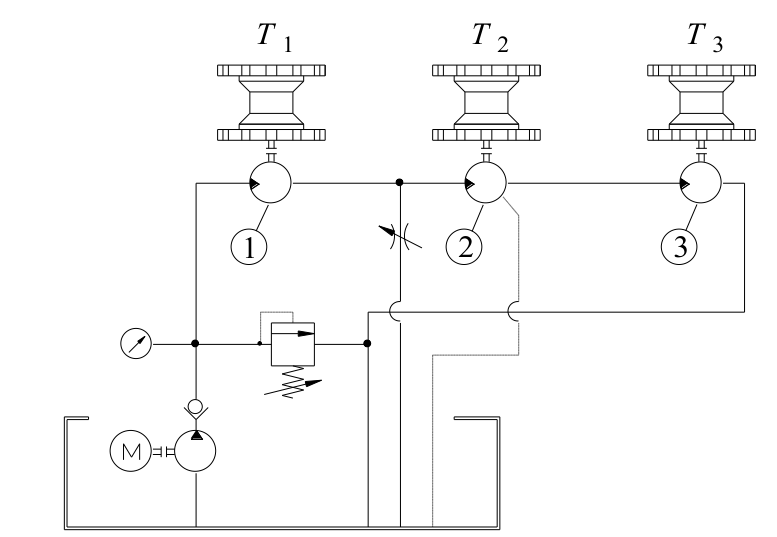 System pump produces constant flow of 8 l/min. The controllable throttle is circular in cross-section and has a diameter of dt = 0.5 mm. Cq = 0.7 and  = 860 kg/m3.
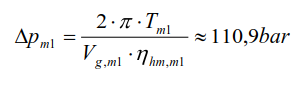 Pressures
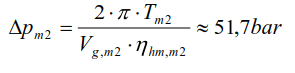 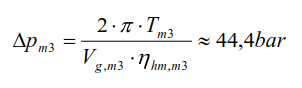 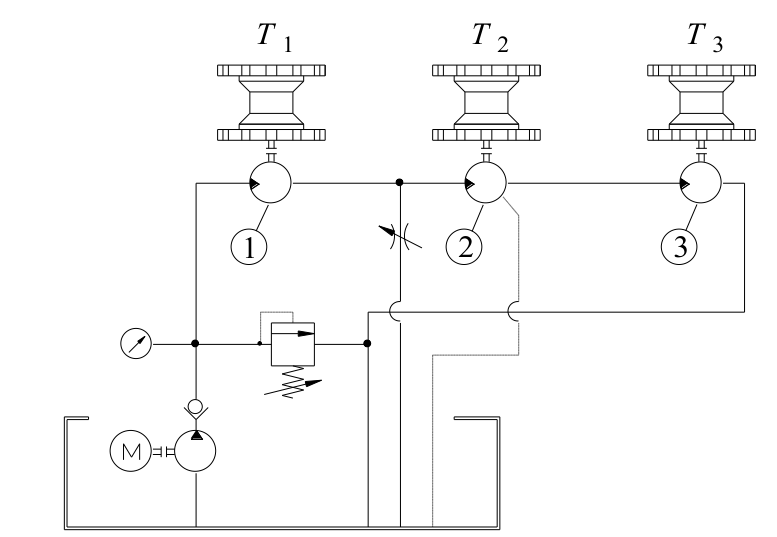 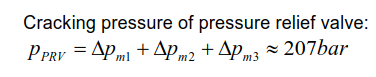 Rotational speed of motors
Pump flow – throttle flow
Motor 2 input flow – motor 2 case drain
Pump flow
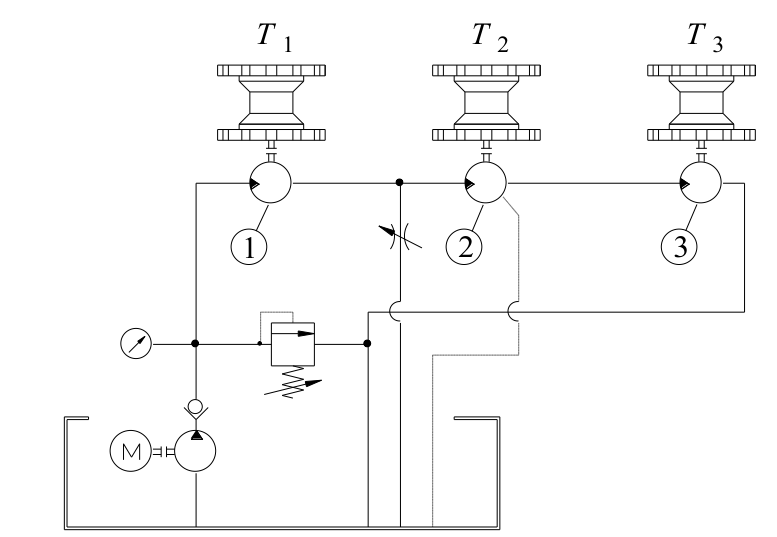 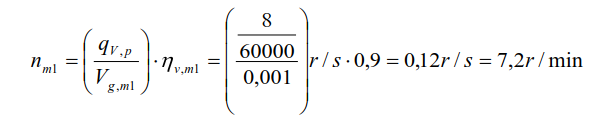 Internal
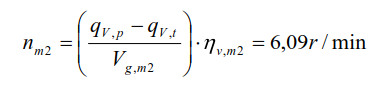 External
Internal
Pump flow – throttle flow  motor 2
Pump flow
Motor 2 input flow – motor 2 case drain  motor 3
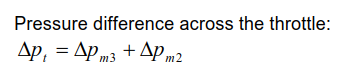 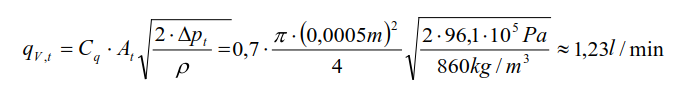